Муниципальное бюджетное дошкольное образовательное учреждение
                         детский сад №3 «Березка» Азовского района
Познавательное развитие детей младшего дошкольного возраста посредством игровой деятельности.
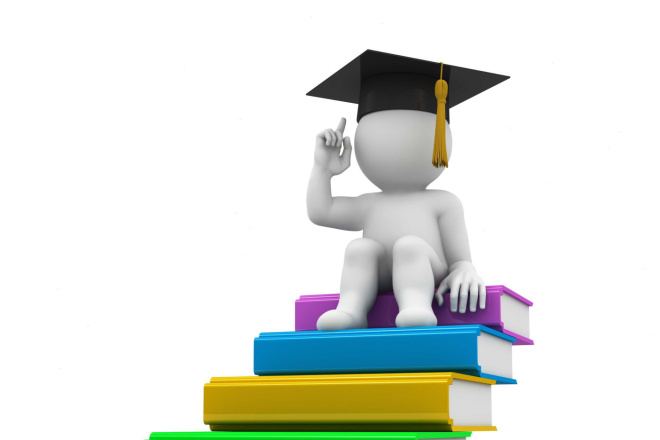 Подготовила: воспитатель Вихарева О.В.
с. Пешково
     2023г.
2
1
3
Актуальность
Социальный заказ
Психолого-педагогические исследования
Государственные стандарты
 дошкольного образования
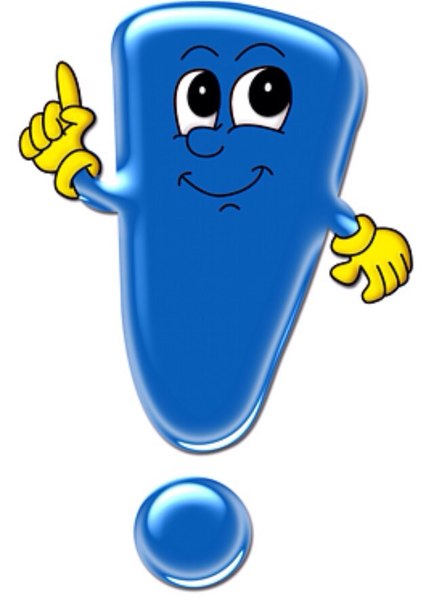 Цель: Развитие познавательных способностей детей
              посредством игровой деятельности.
Задачи:
     1. Развивать умение сравнивать по цвету, размеру и форме.
     2. Расширять представления детей об особенностях растений, животных ближайшего окружения.
       3. Обогащать представления ребёнка о себе, окружающих людях.
       4. Воспитывать самостоятельность, инициативу, пытливость, критичность.
Познавательное
           развитие
в самостоятельной познавательной деятельности детей
в специально организованной образовательной деятельности
в совместной познавательной деятельности с воспитателем;
Познавательное развитие
Познавательная деятельность
Игровая деятельность
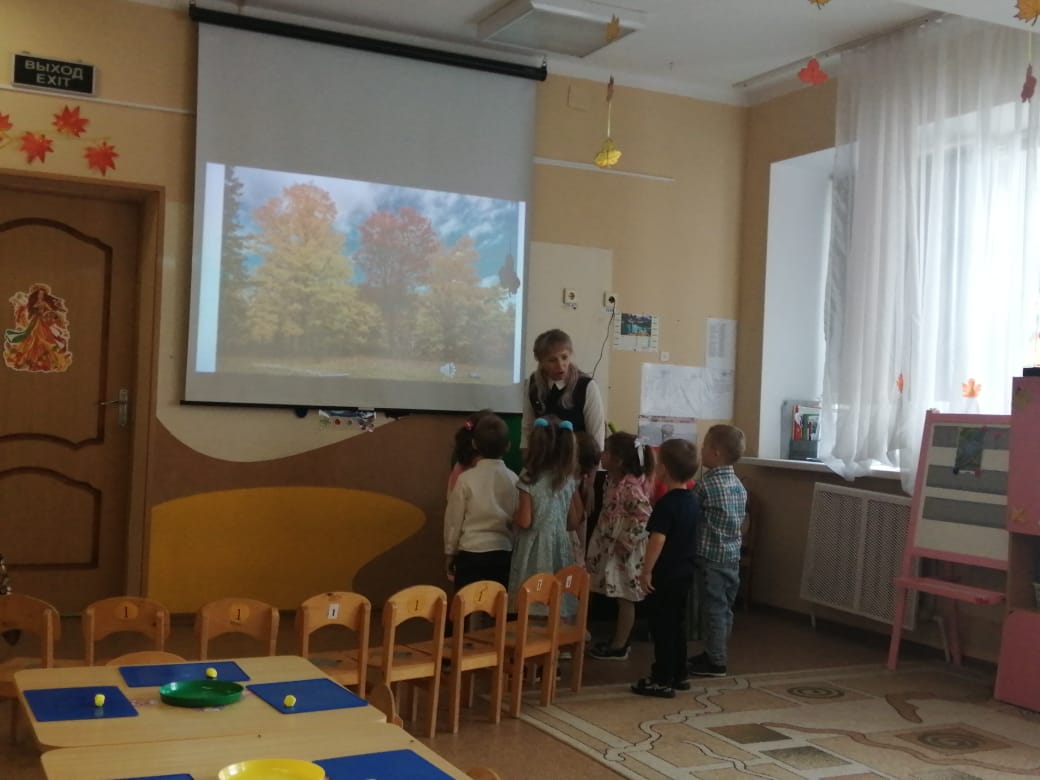 Экологическое воспитание
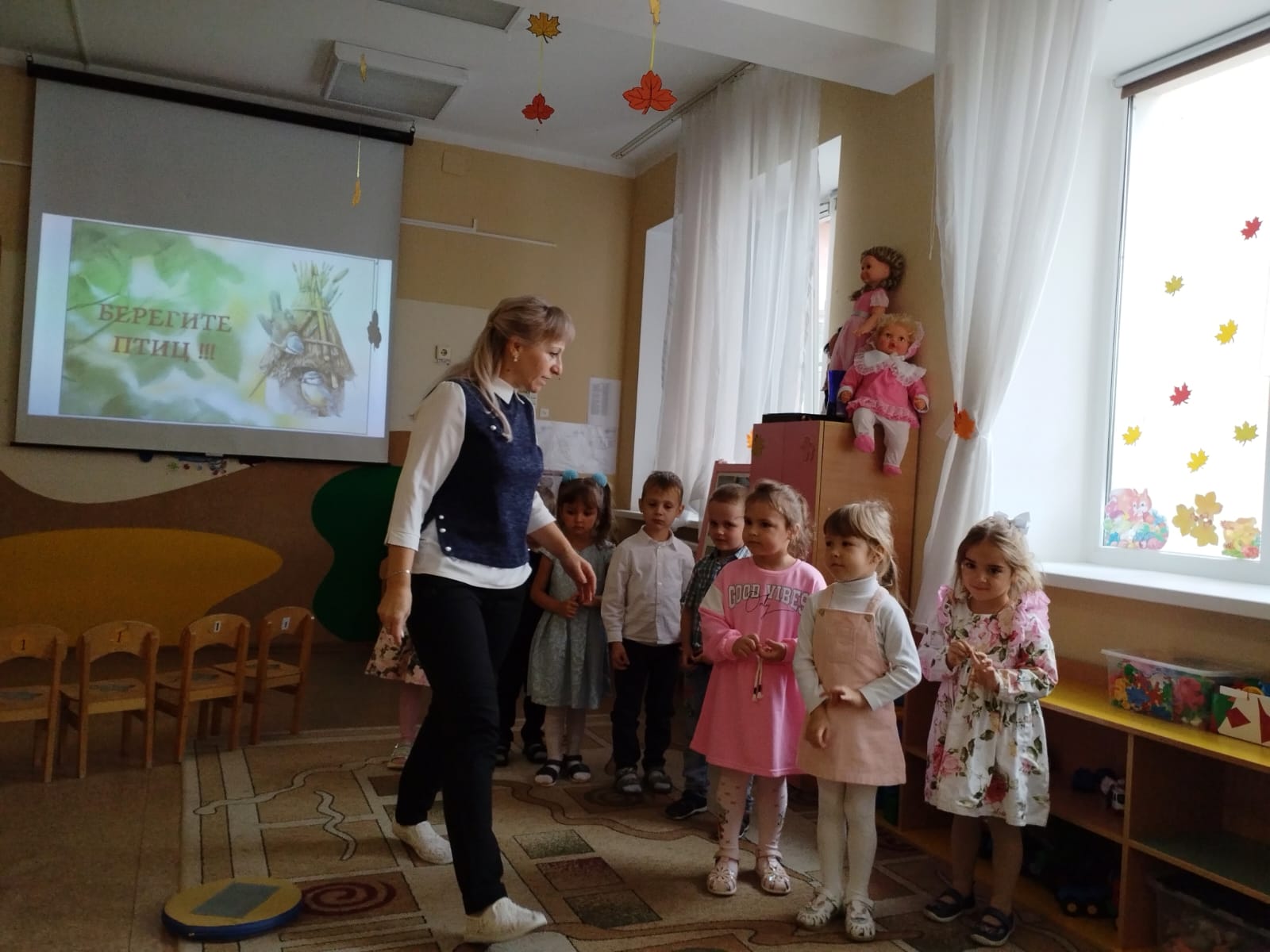 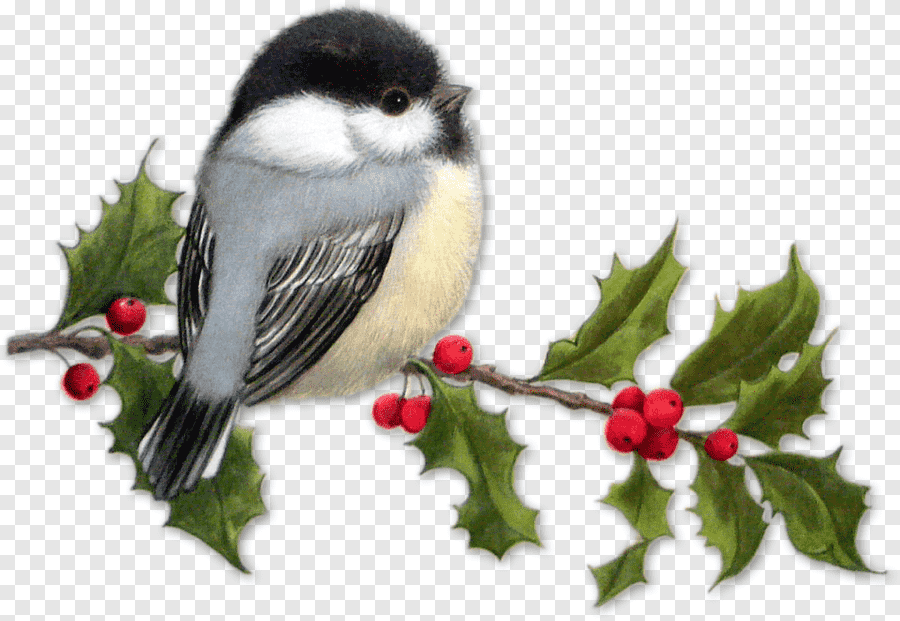 ФЭМП
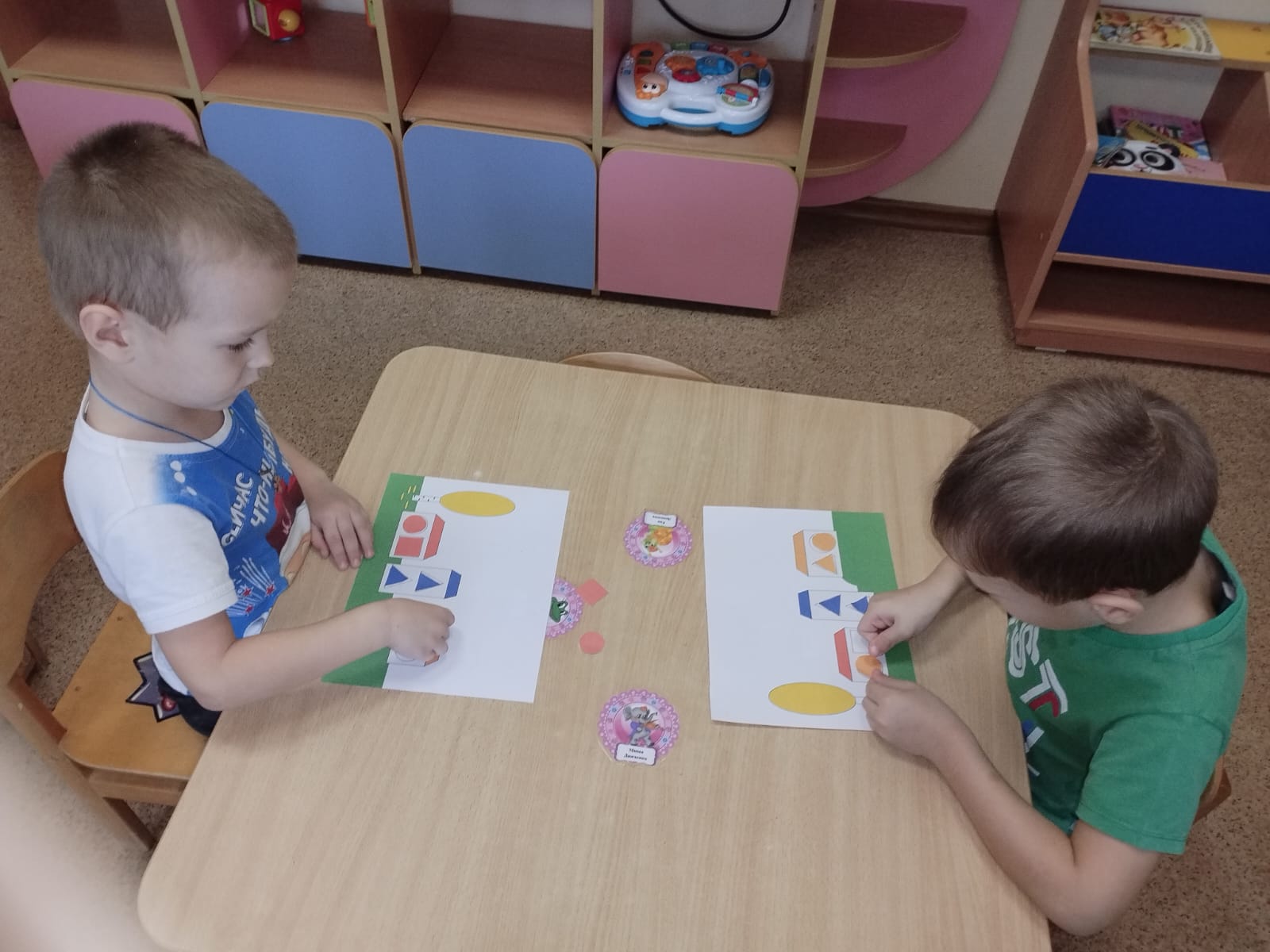 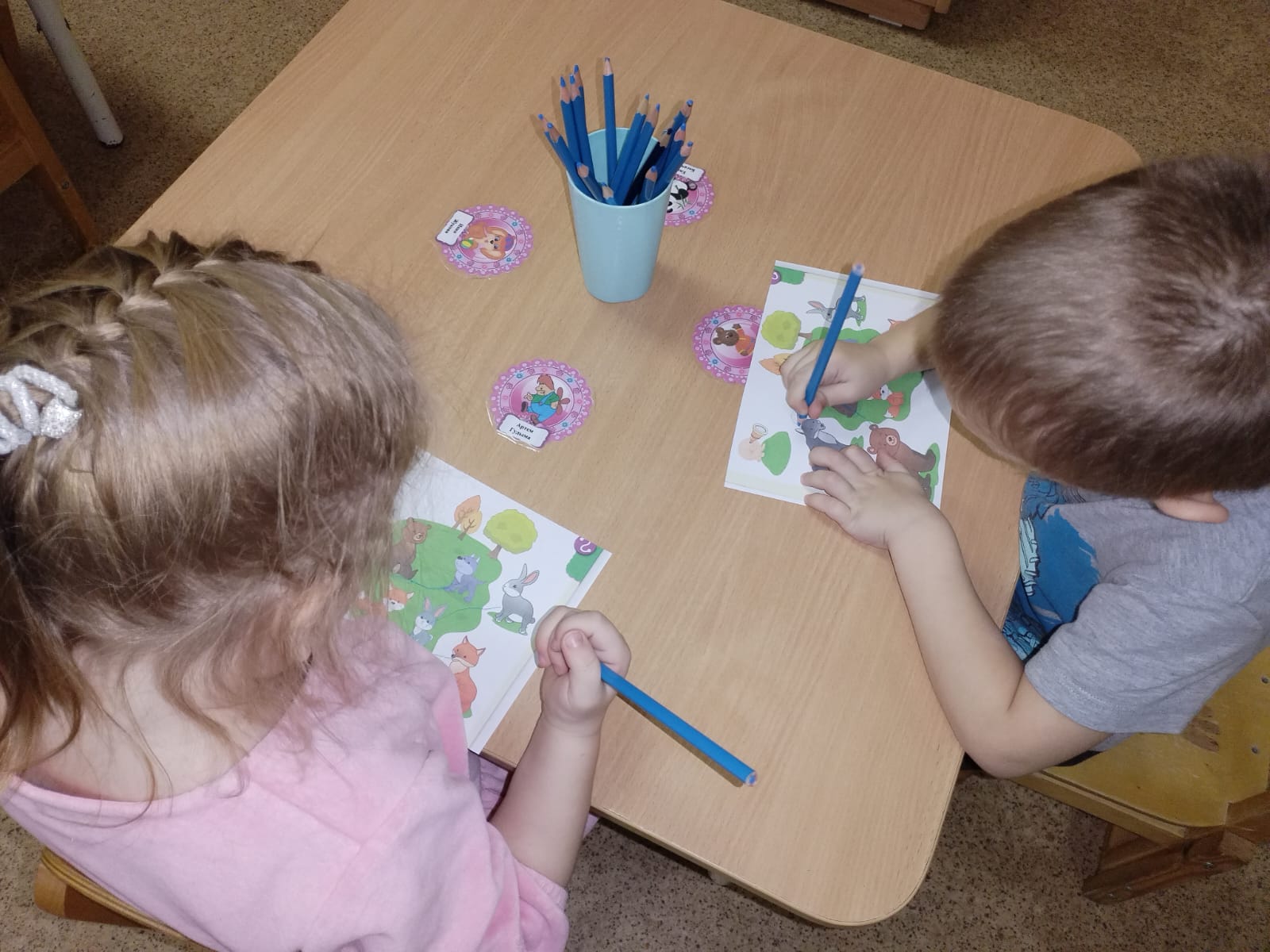 Ознакомление
 с окружающим миром
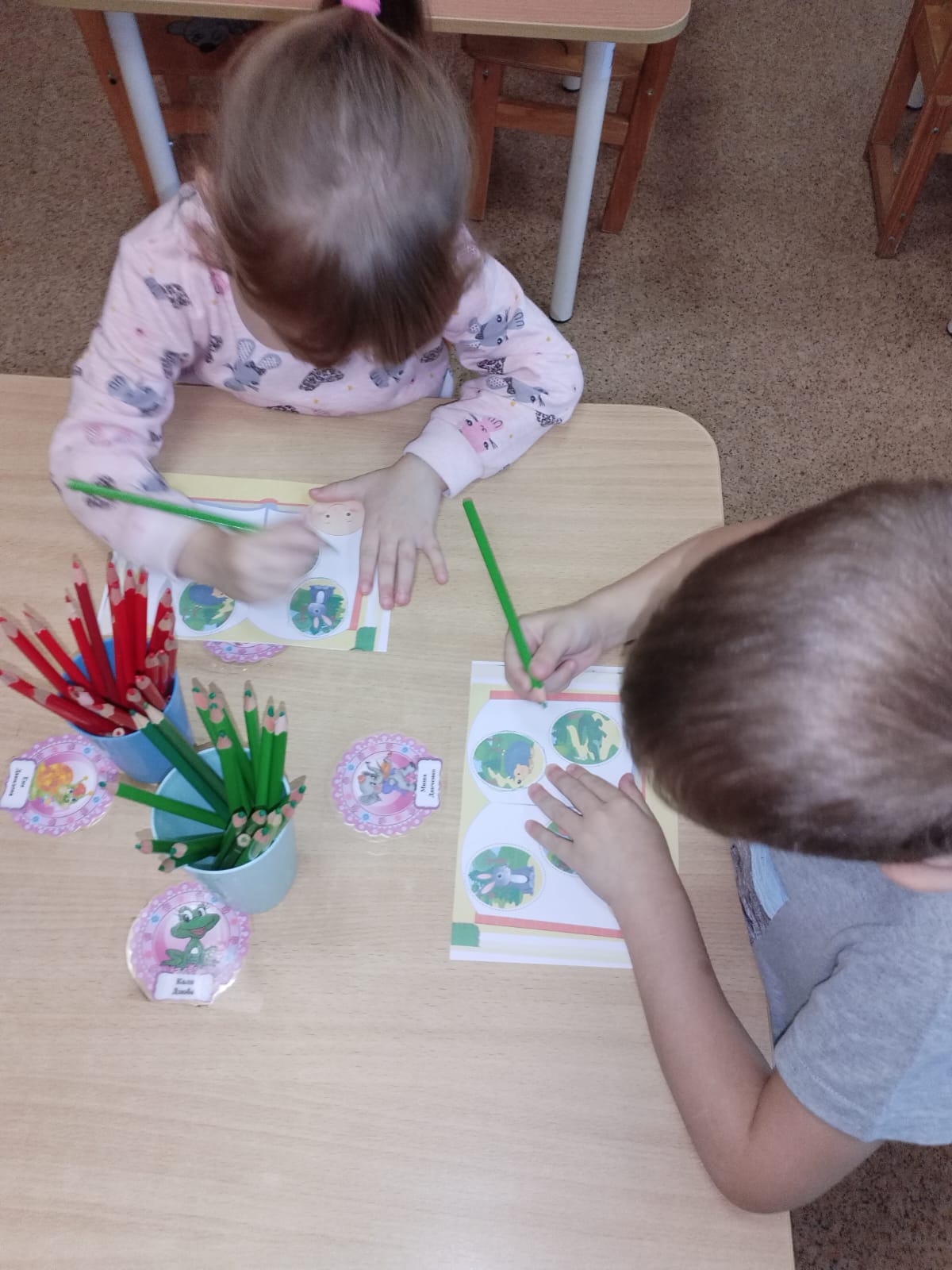 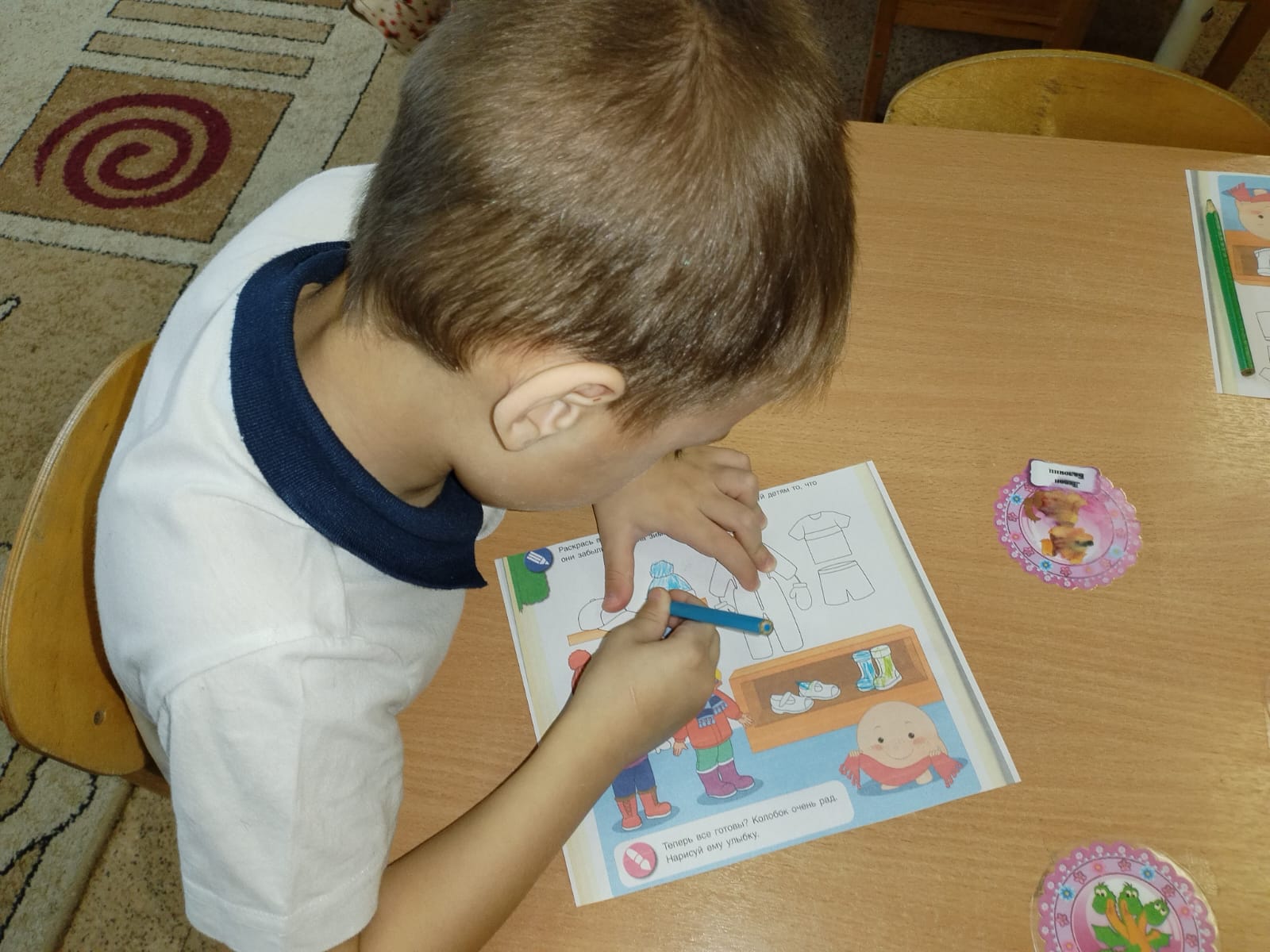 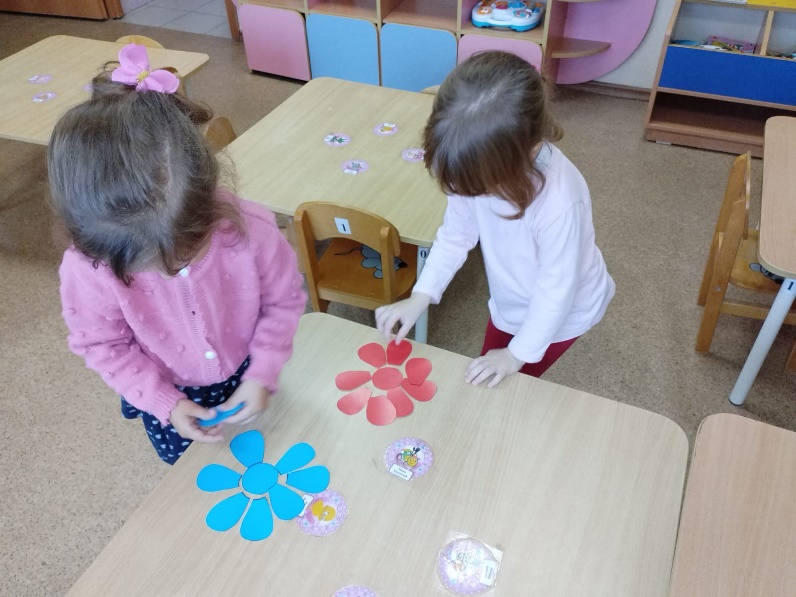 Проектная  деятельность
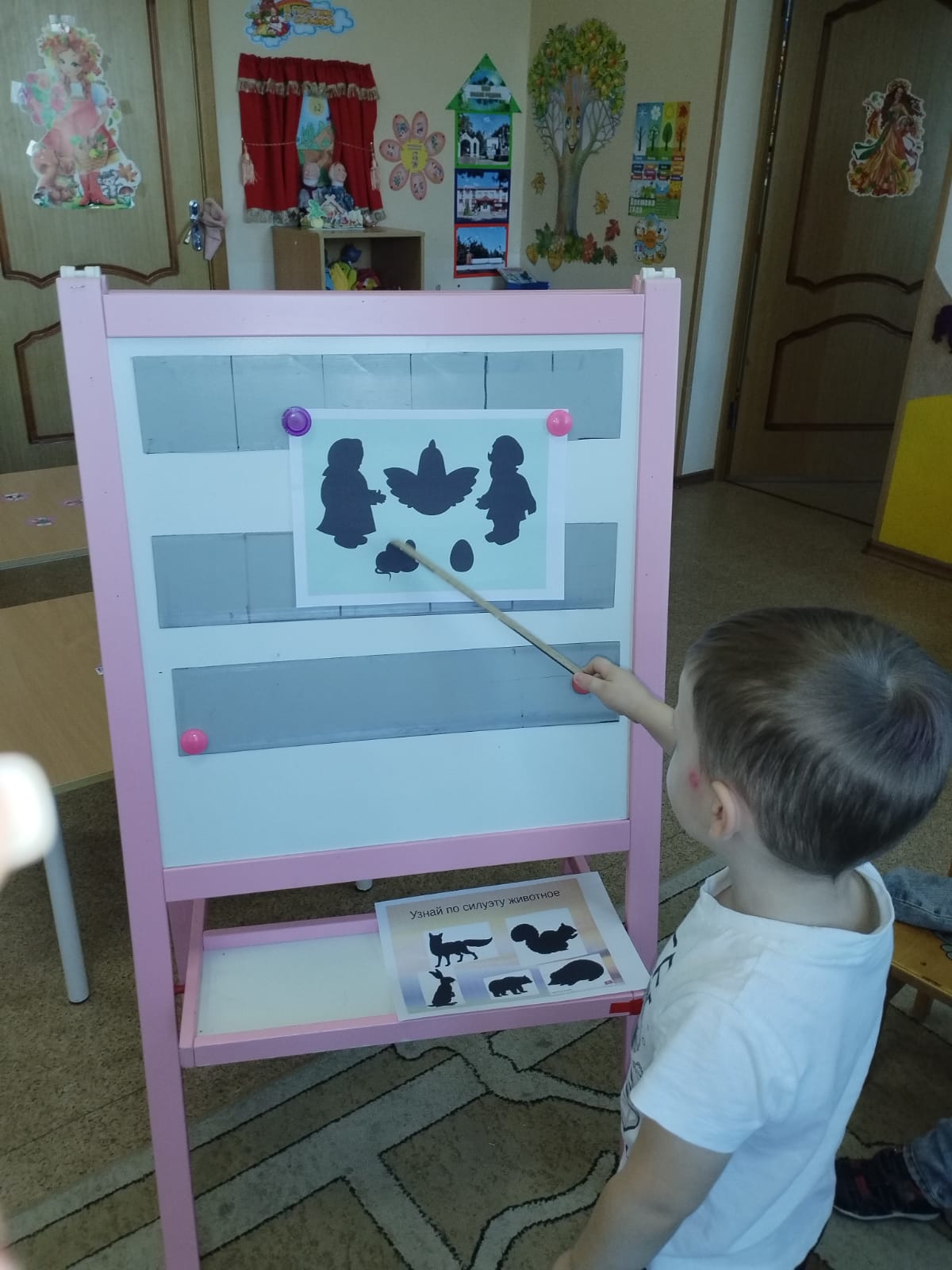 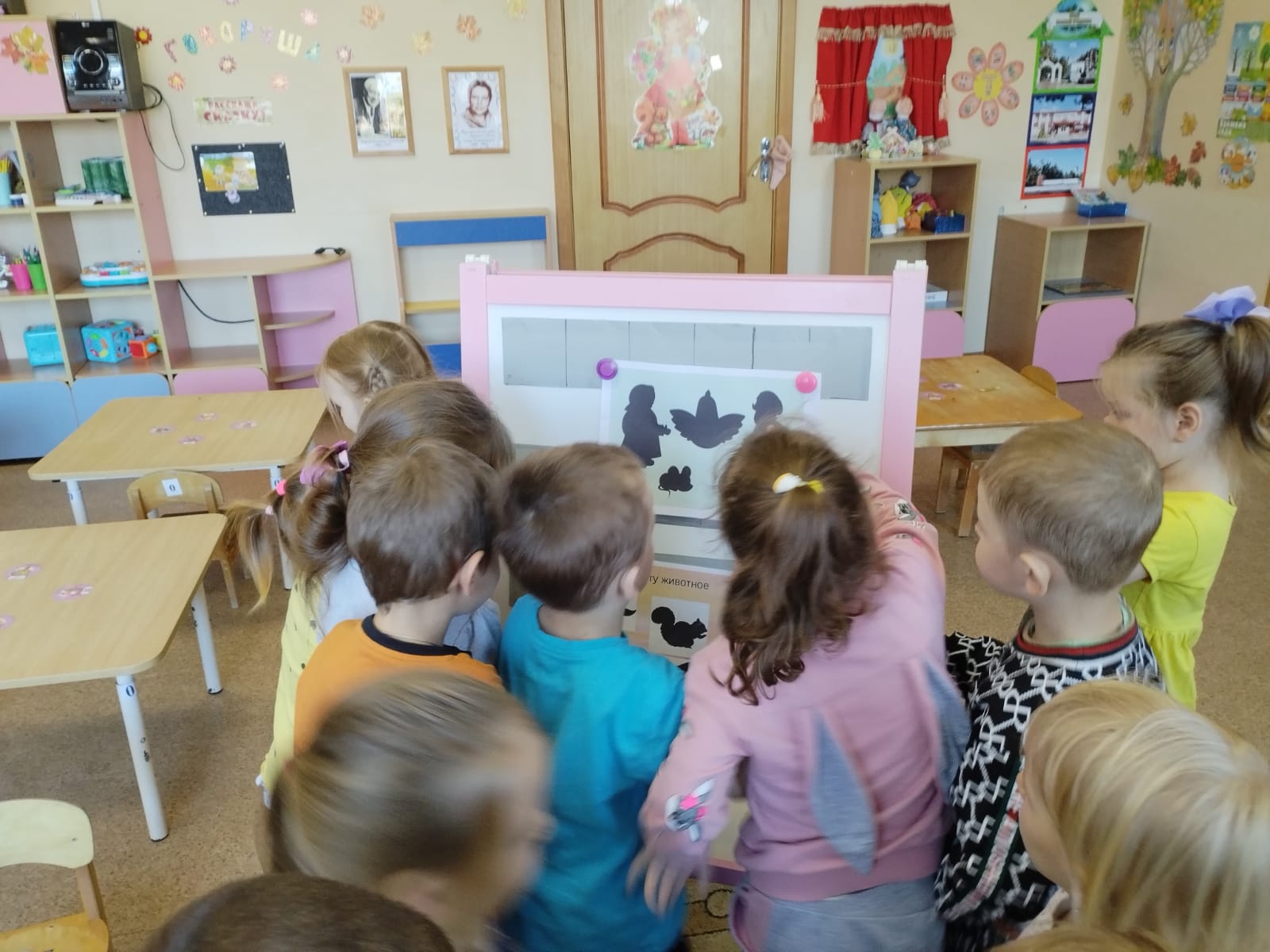 Говорящая среда
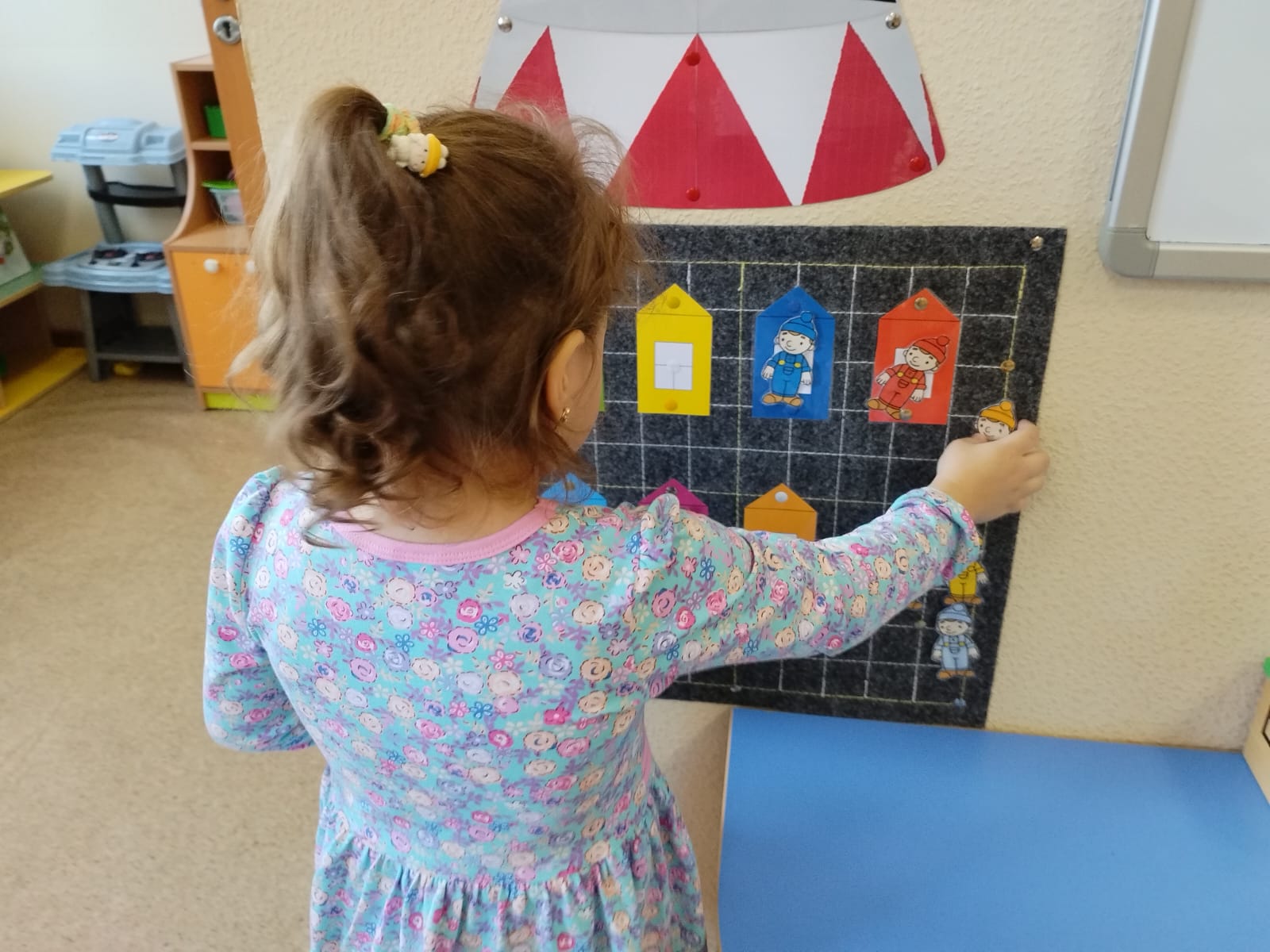 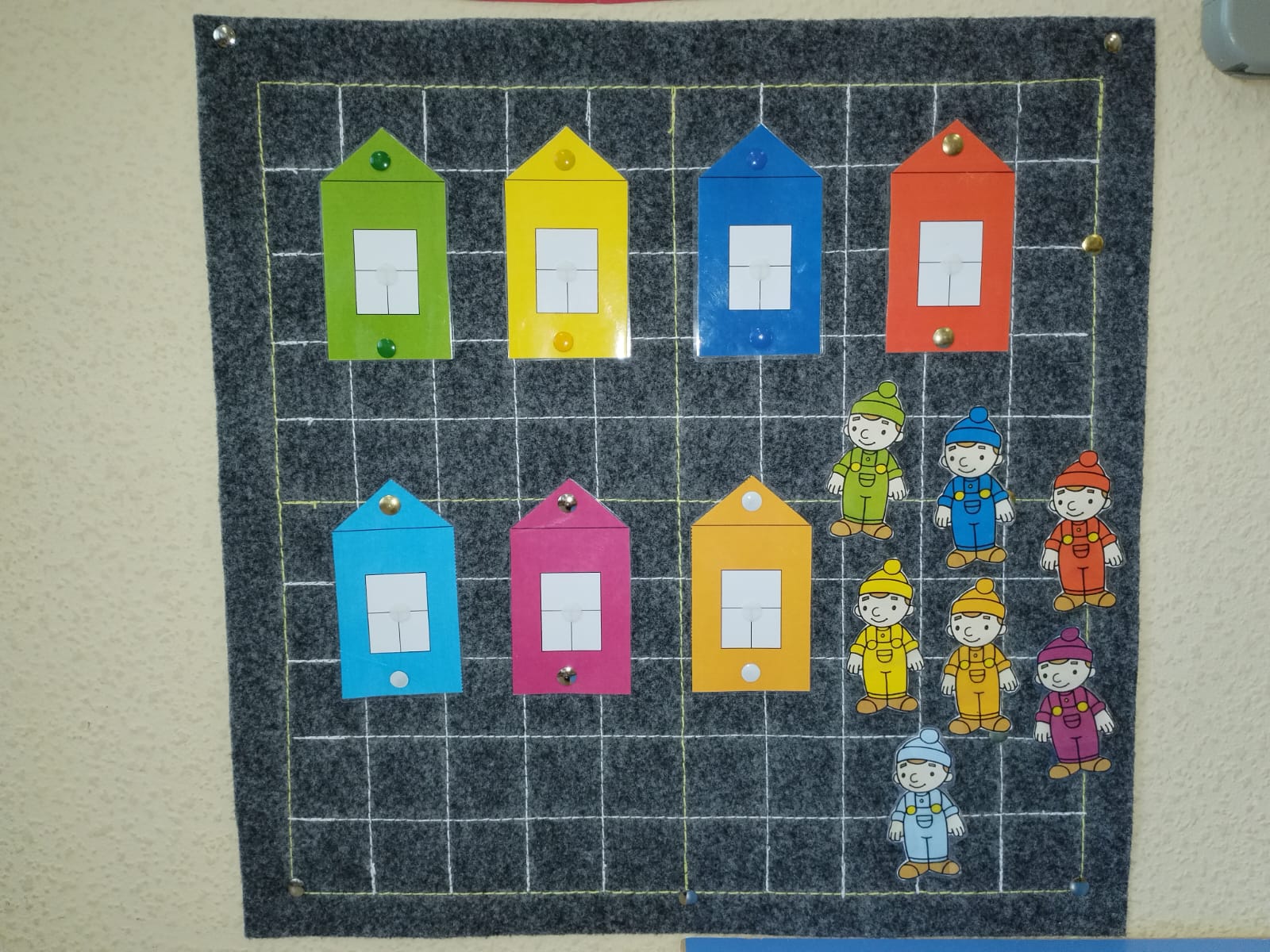 Муниципальное бюджетное дошкольное образовательное учреждение
                         детский сад №3 «Березка» Азовского района
Познавательное развитие детей младшего дошкольного возраста посредством игровой деятельности.
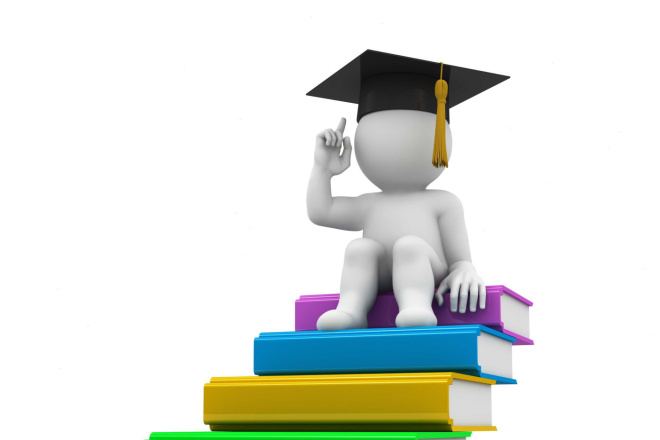 Подготовила: воспитатель Вихарева О.В.
с. Пешково
     2023г.